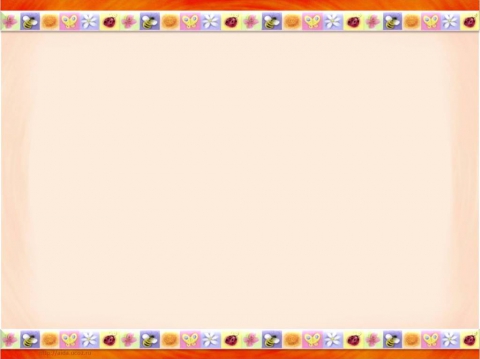 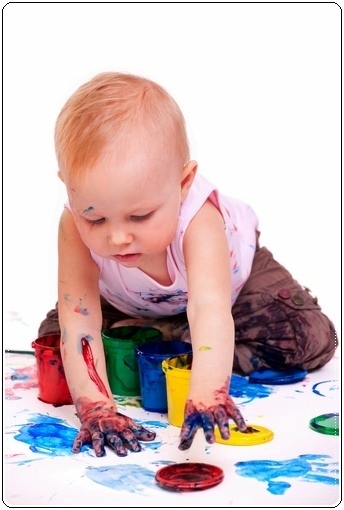 ИЗОСТУДИЯ
  « ЗАТЕЙНИКИ»
Использование нетрадиционных 
техник рисования
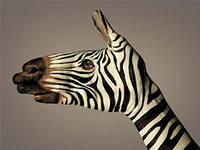 для детей
от 3 до 4 лет.
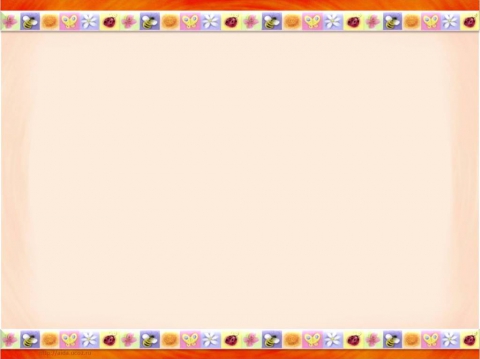 Все мы знаем, что рисование одно из самых больших удовольствий для ребенка. В рисовании раскрывается его внутренний мир. И нам взрослым не следует забывать, что положительные эмоции составляют основу 
                                    психического здоровья и эмоционального благополучия 
                                        детей. А поскольку рисование является источником 
                                        хорошего настроения ребенка, нужно поддерживать и 
                                        развивать интерес ребенка к изобразительному 
                                        творчеству.
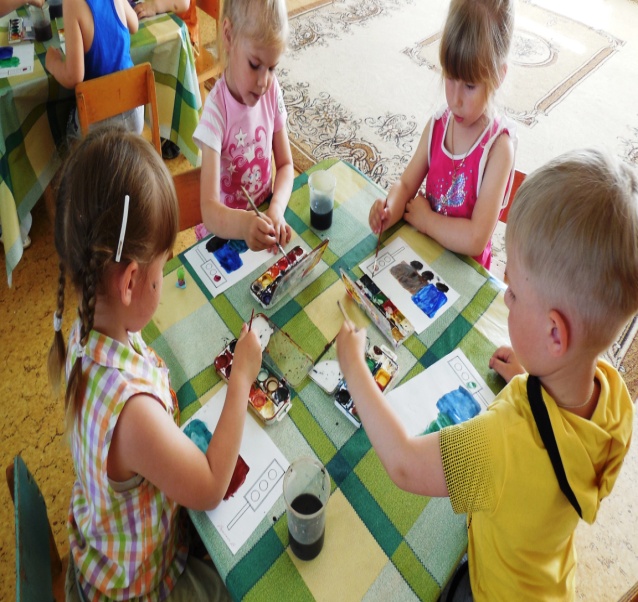 Рисование с использованием нетрадиционных 
техник изображения не утомляет детей,
 а наоборот вызывает стремление заниматься 
таким интересным делом. Им интересен сам 
процесс выполнения работы.
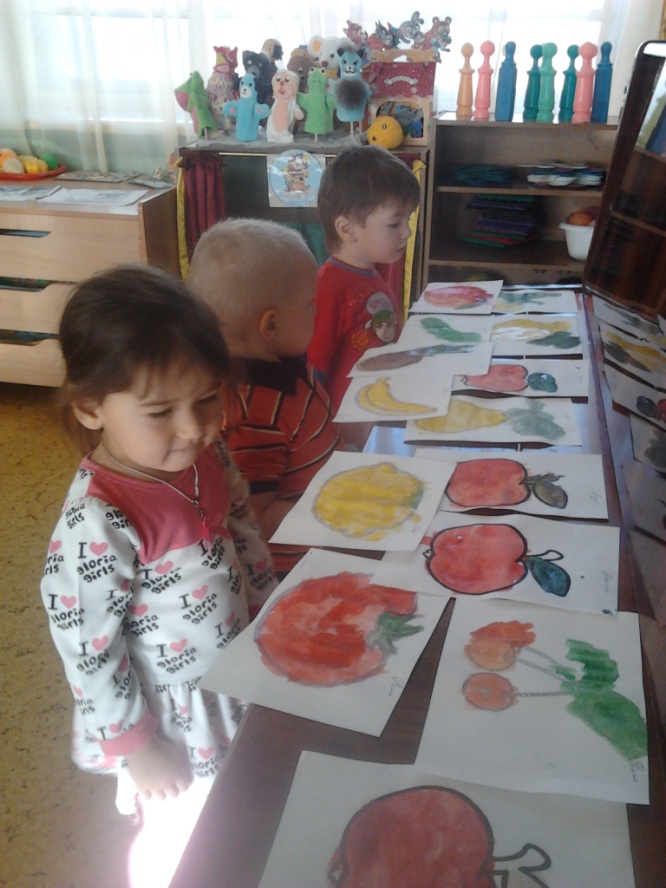 Нетрадиционное рисование 
удивляет своей непредсказуемостью.
 Рисование необычными материалами
 и оригинальными техниками 
позволяет детям ощутить 
незабываемые положительные эмоции, 
проявить фантазию, творчество.
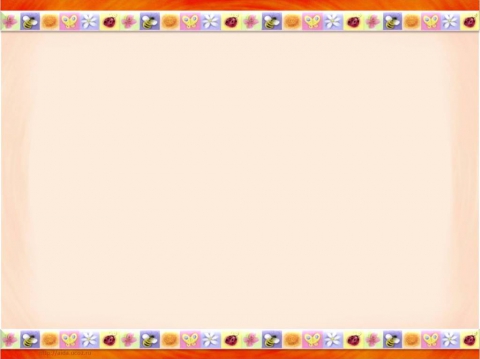 Цель: 
Развитие фантазии, воображения, творческих способностей детей младшего дошкольного возраста и формирование эмоционально-чувственного внутреннего мира. 
Задачи:
Формировать интерес к изодеятельности.
Овладевать простейшими техническими приёмами работы с различными материалами.
Развивать воображение и умение видеть необычное в обычных предметах.
Нетрадиционное рисование способствует развитию:
Воображения, фантазии
Творческой активности
Зрительной памяти, внимания, усидчивости
Мелкой моторики рук
Уверенности в своих силах
Оригинальности и индивидуальности каждого ребенка
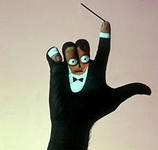 Принципы работы:
Доступно
Выразительно
Познавательно
Продуктивно
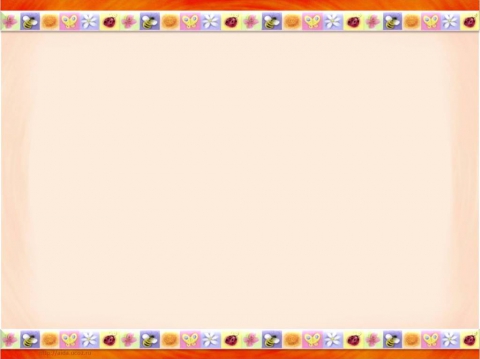 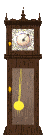 Программа изостудии предполагает проведение одного занятия в неделю. Время занятий 15 мин.
Руководитель: 
воспитатель Старчикова Т. Н.
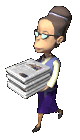 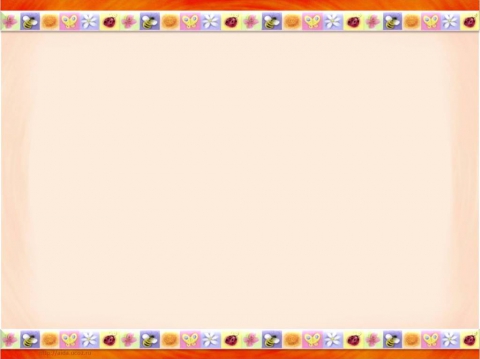 Виды нетрадиционных техник рисования:
Отпечатки листьев
Тычок жесткой полусухой кистью
Рисование пальчиками
Рисование ладошкой
Скатывание бумаги
Оттиск поролоном, пенопластом, смятой бумагой
Восковые мелки + акварель
Кляксография с трубочкой
Набрызг
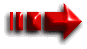 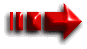 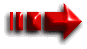 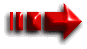 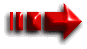 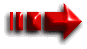 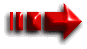 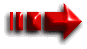 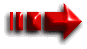 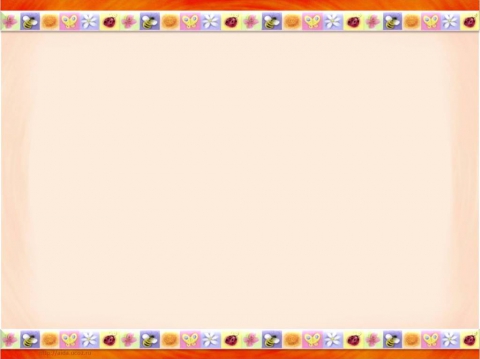 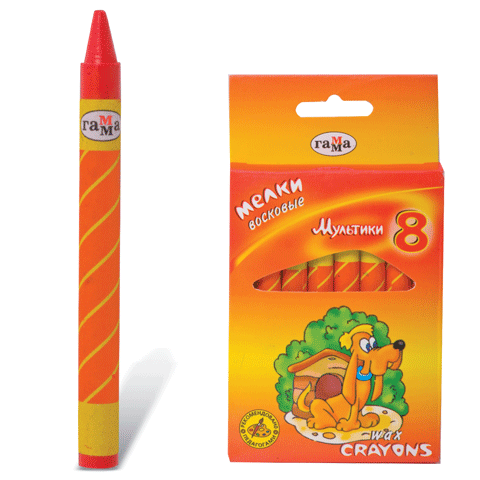 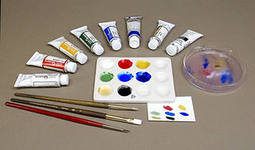 МАТЕРИАЛЫ:
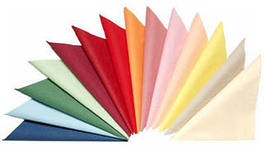 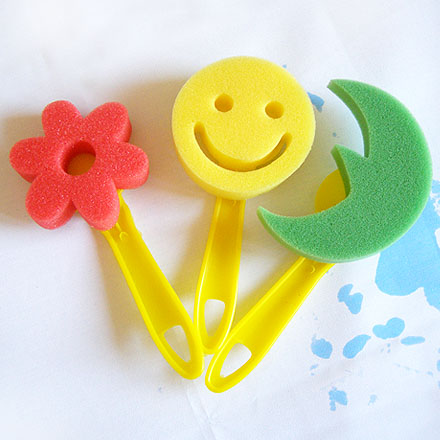 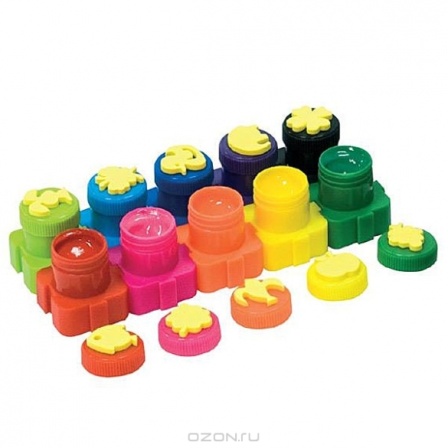 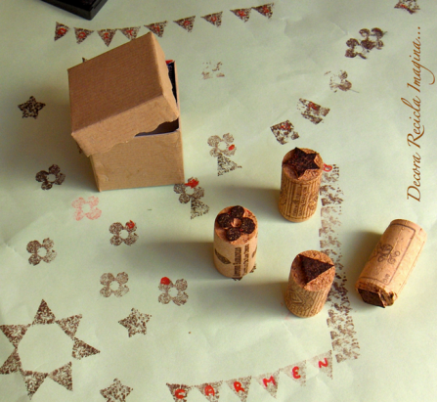 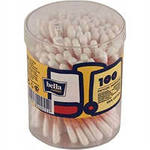 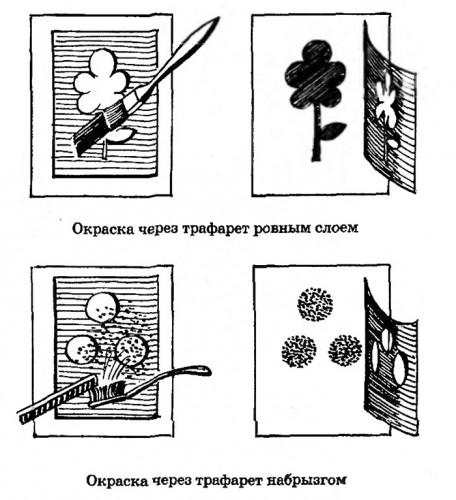 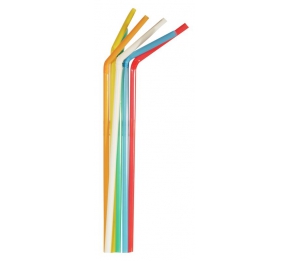 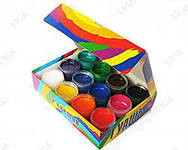 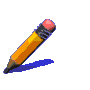 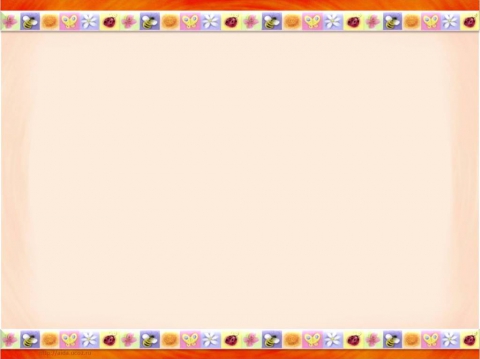 из опыта
 работы
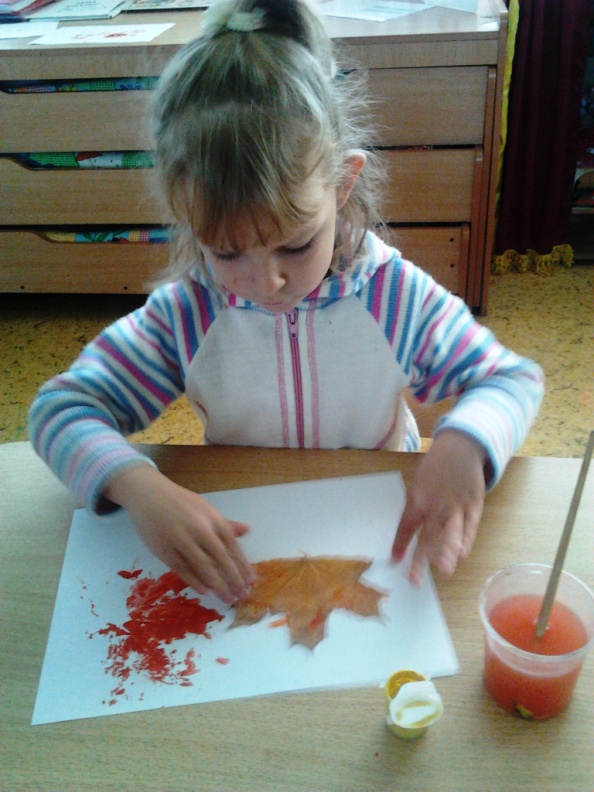 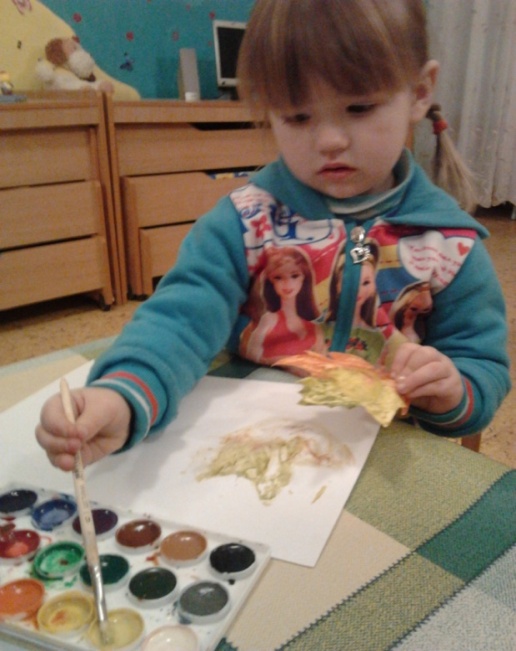 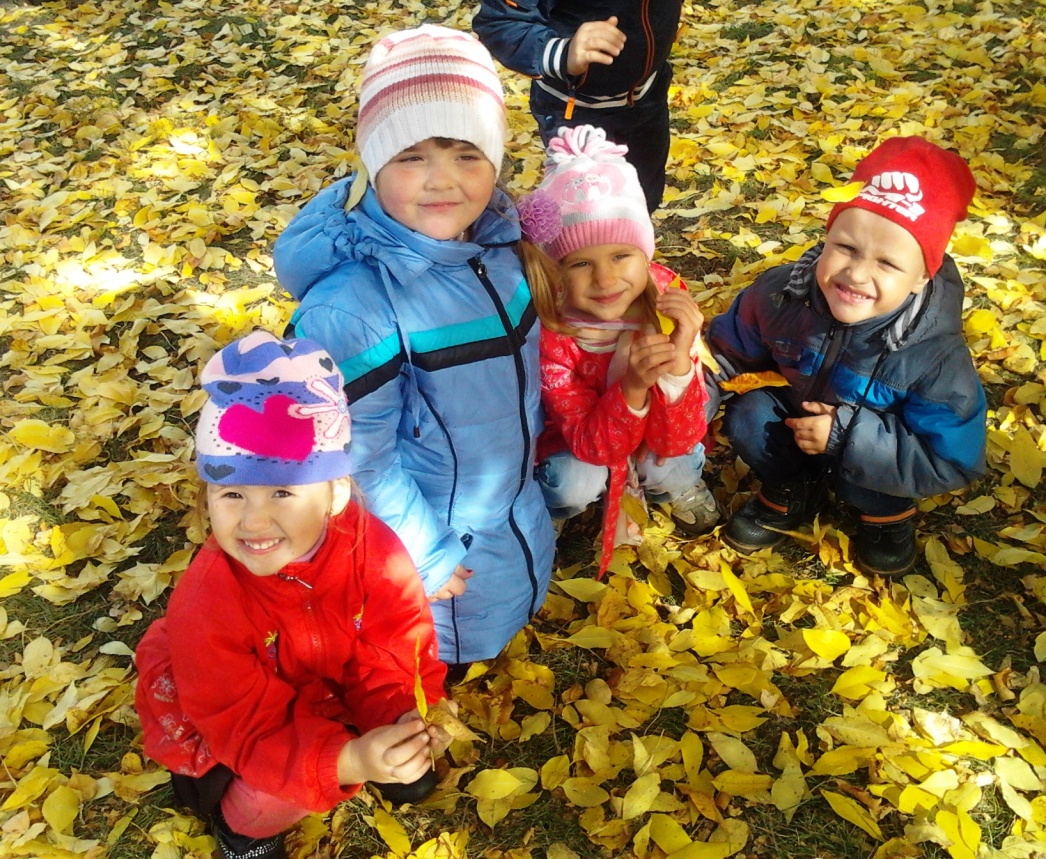 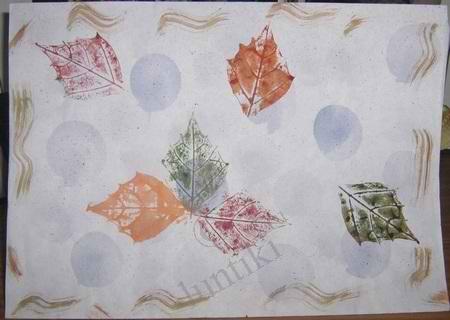 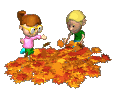 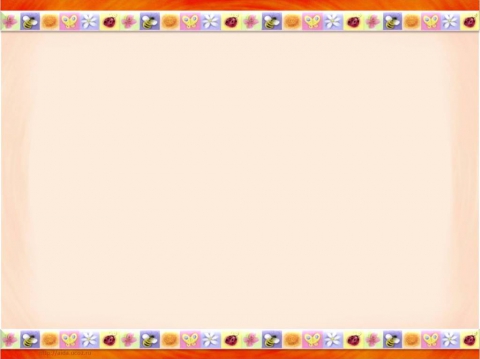 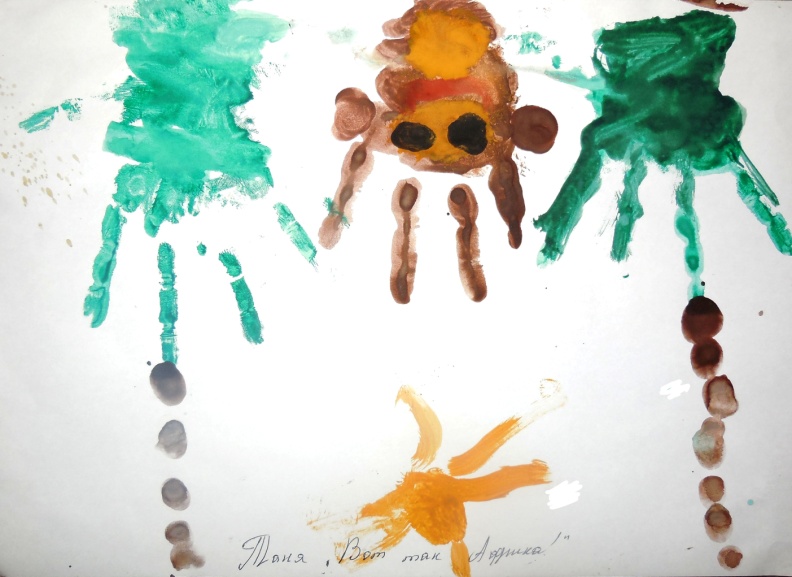 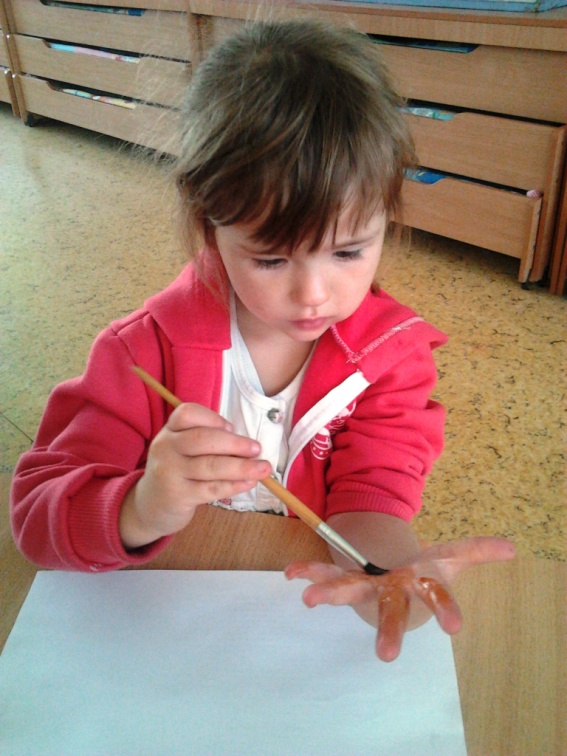 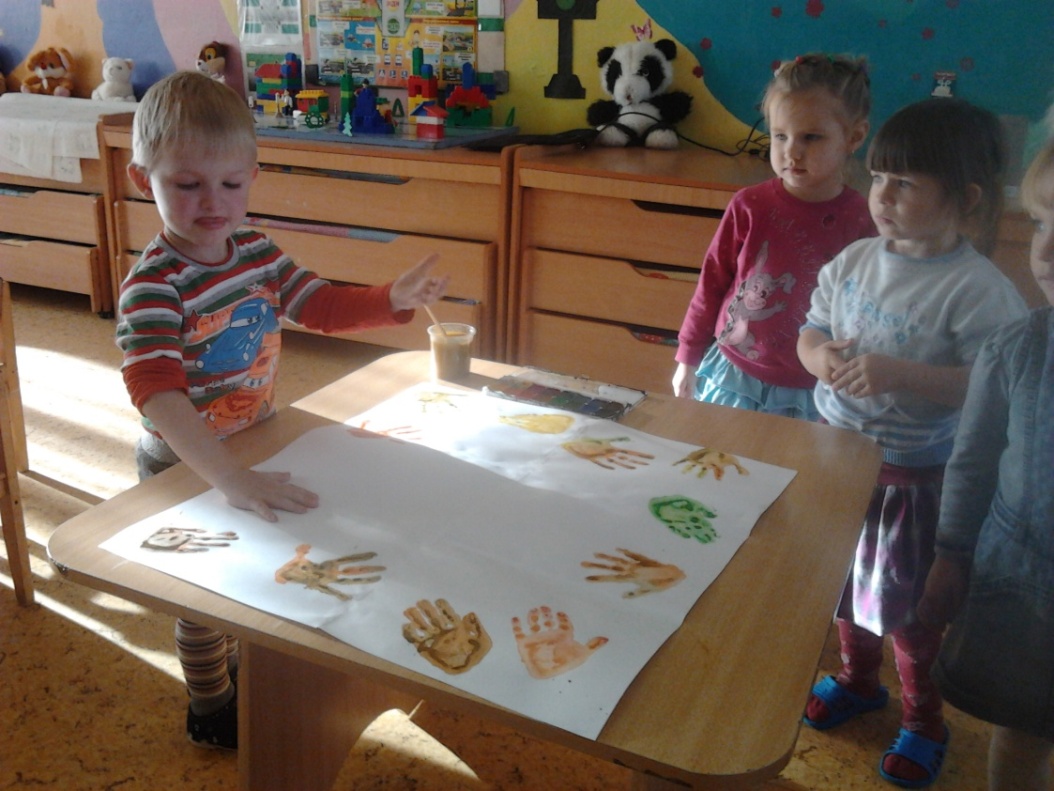 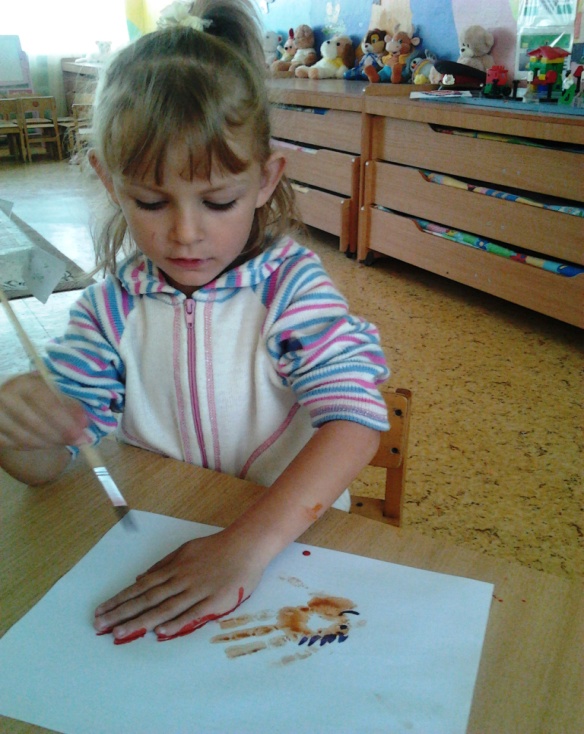 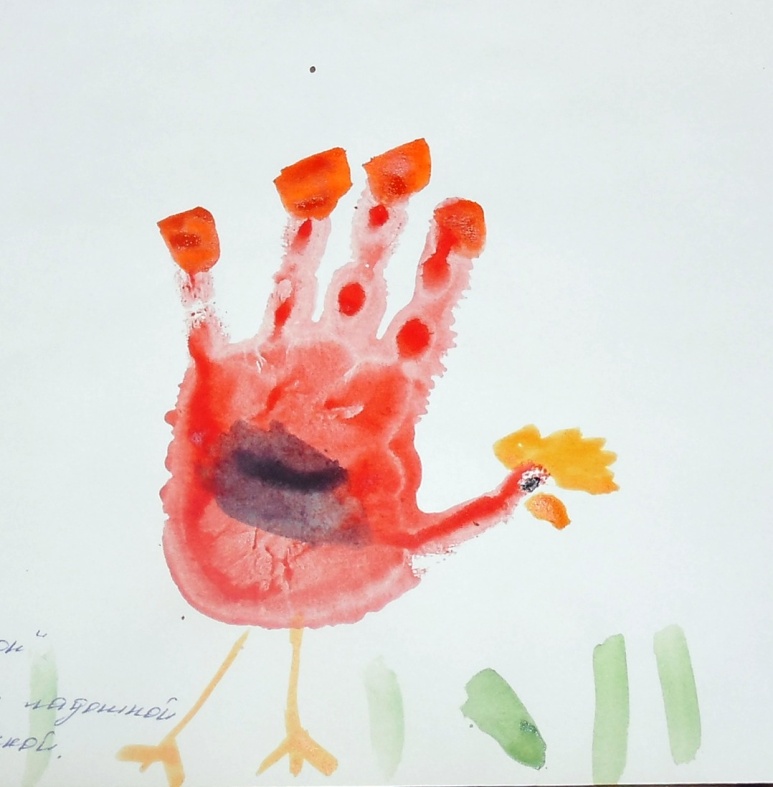 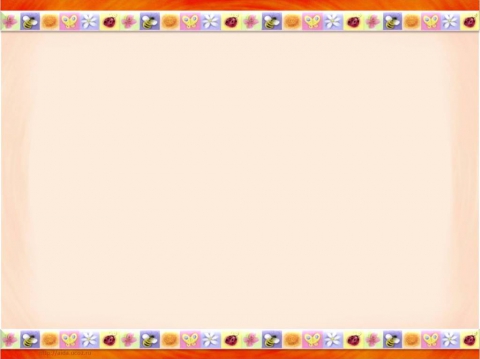 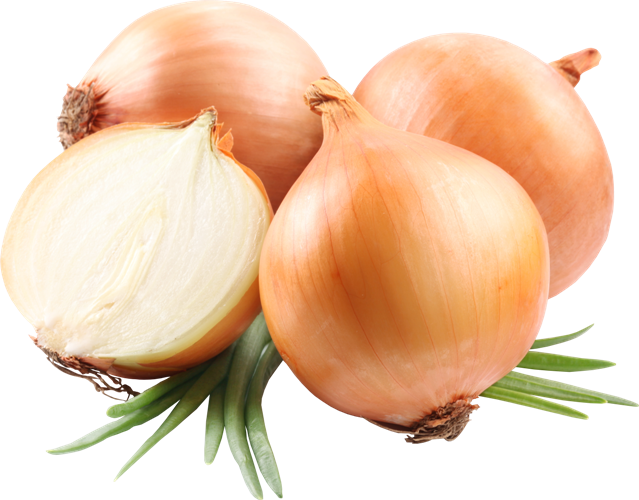 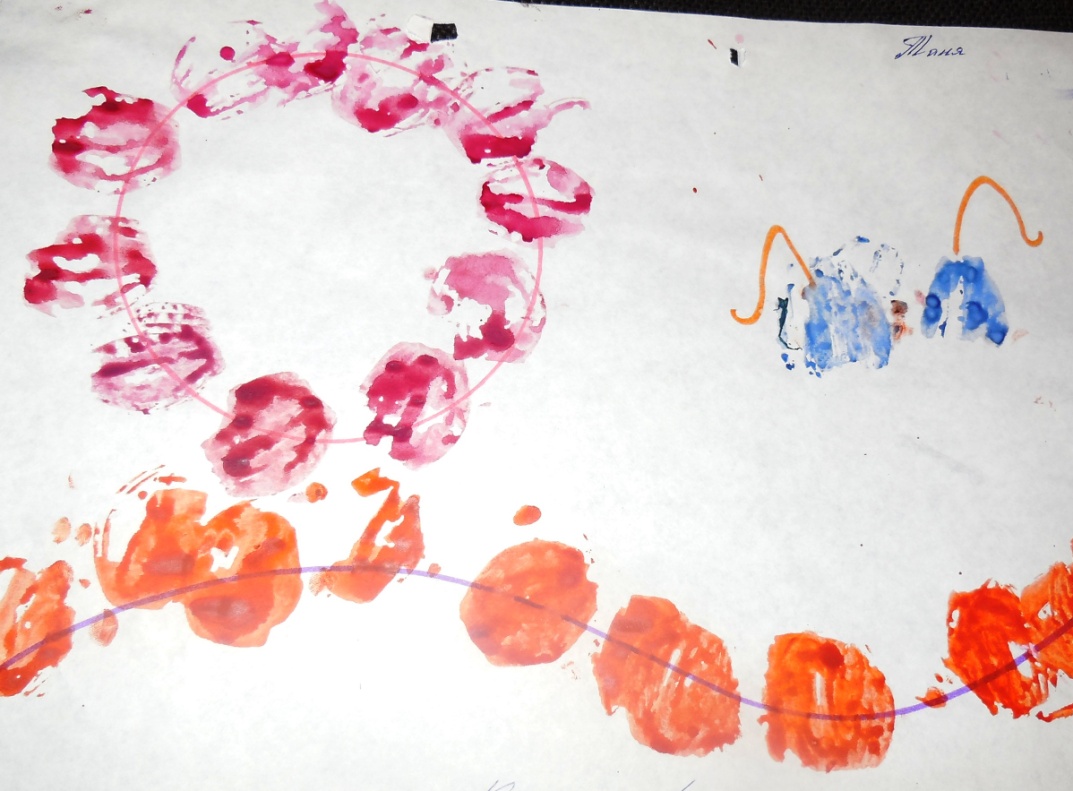 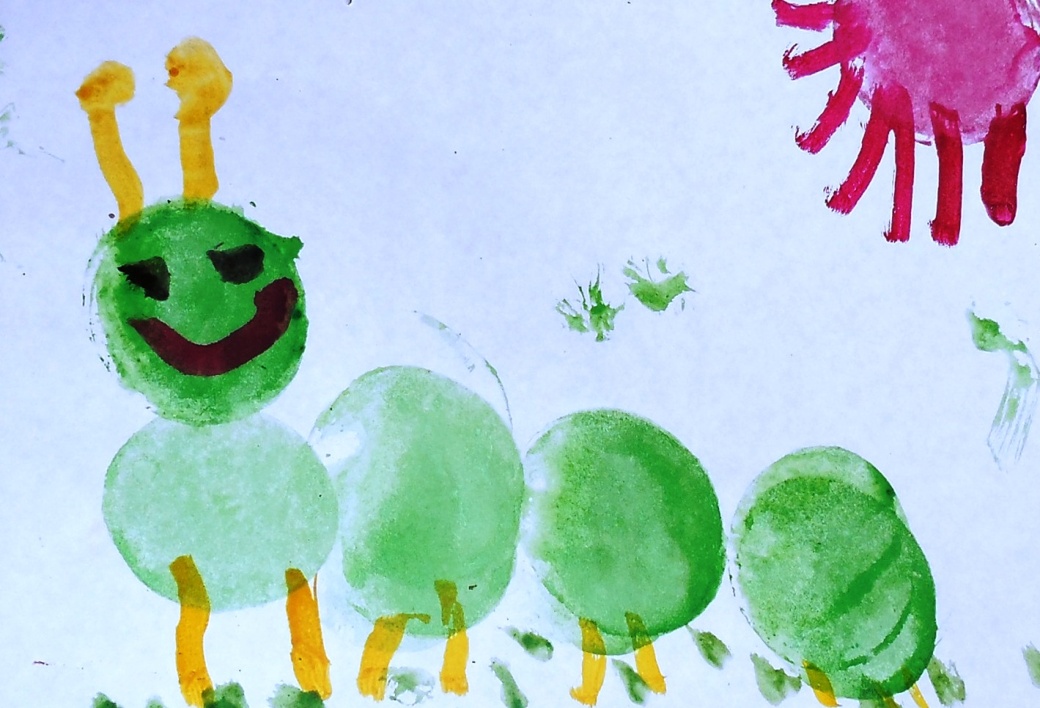 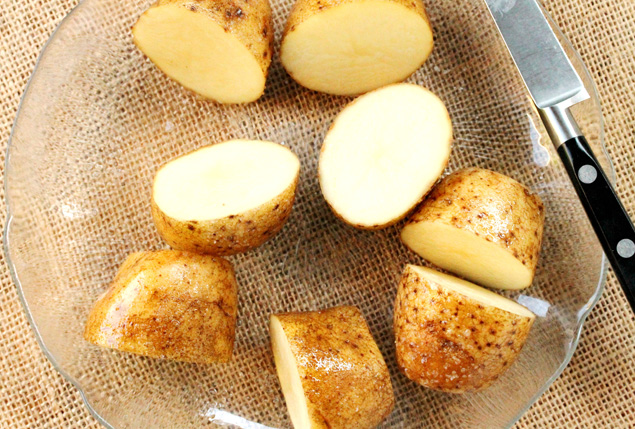 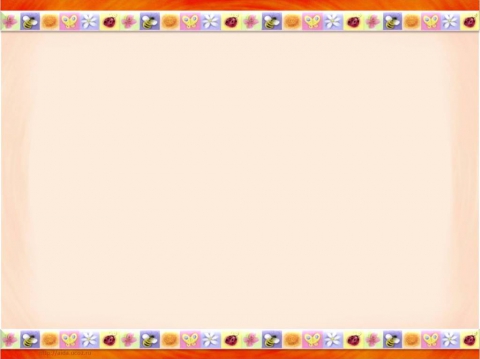 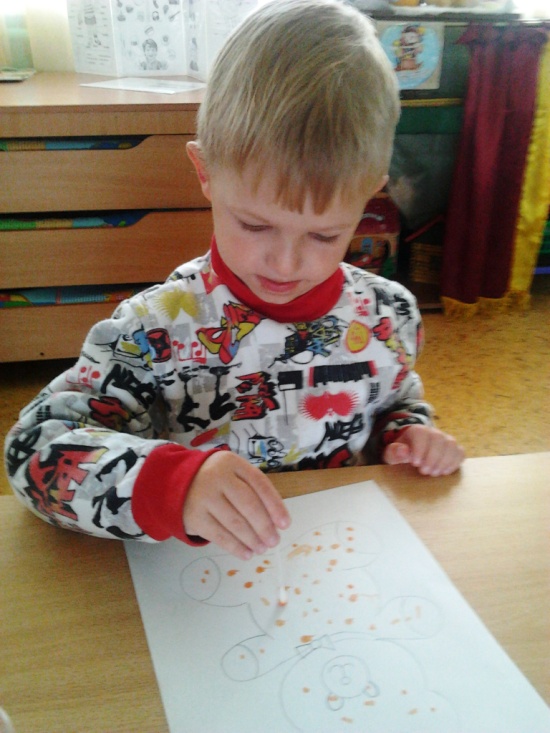 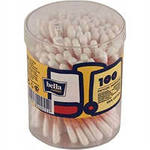 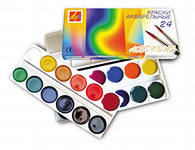 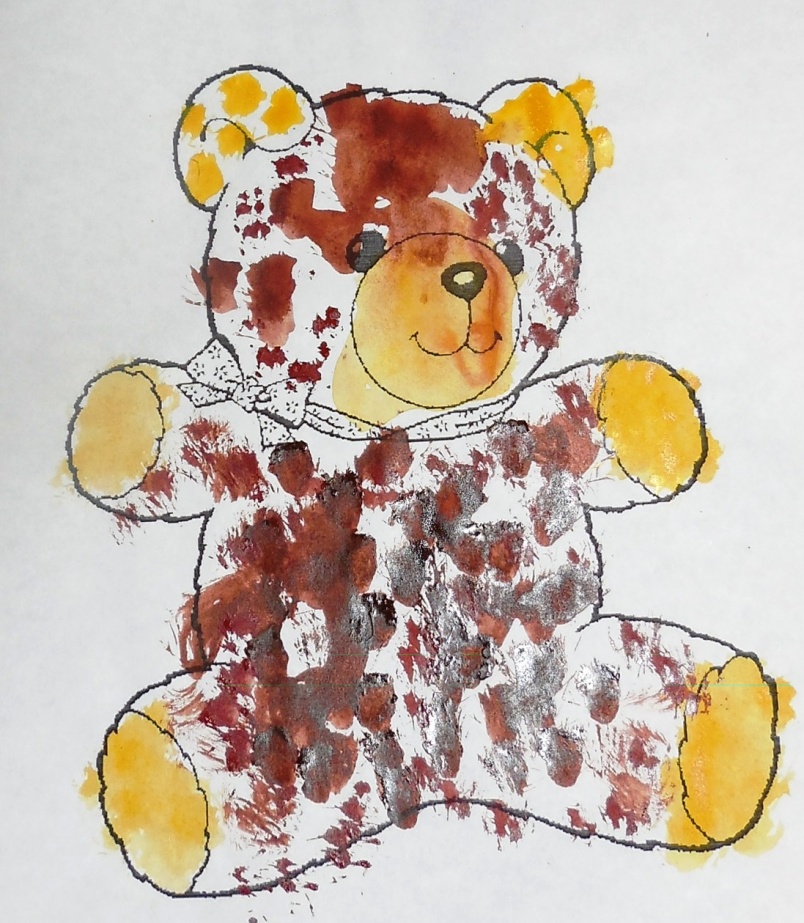 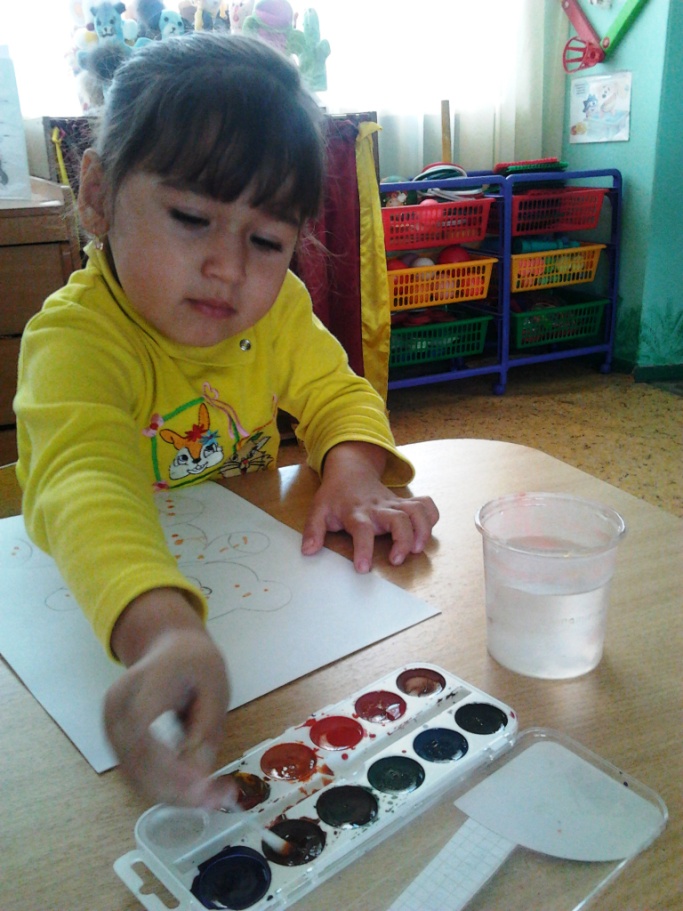 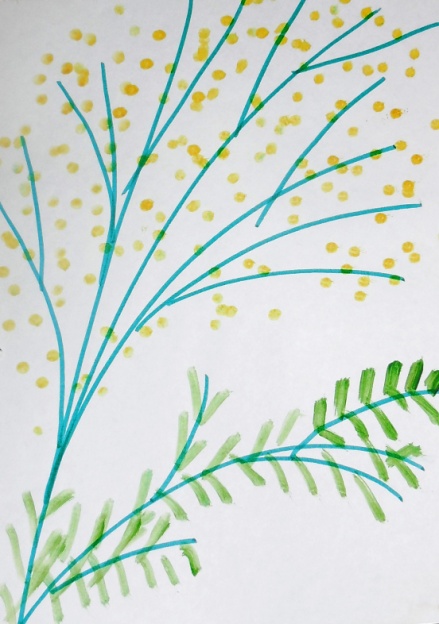 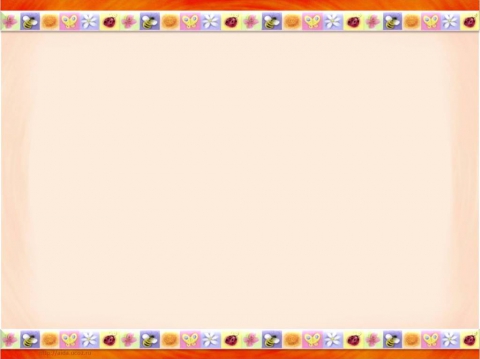 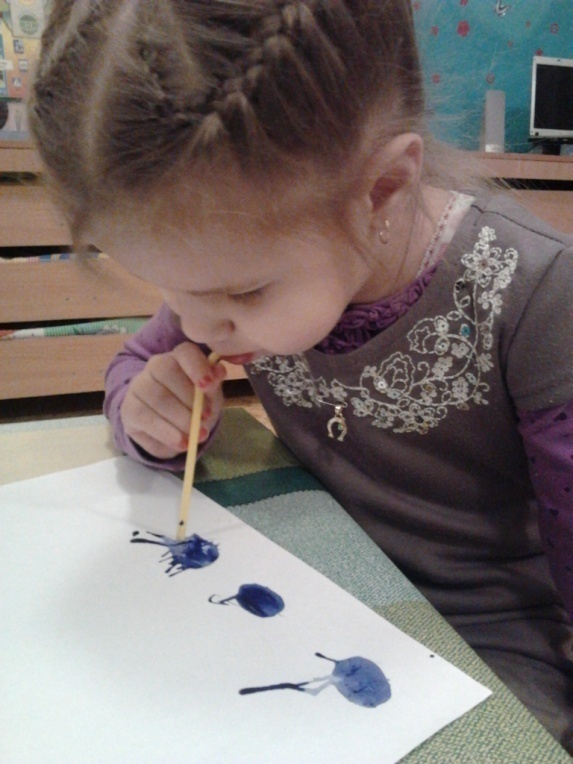 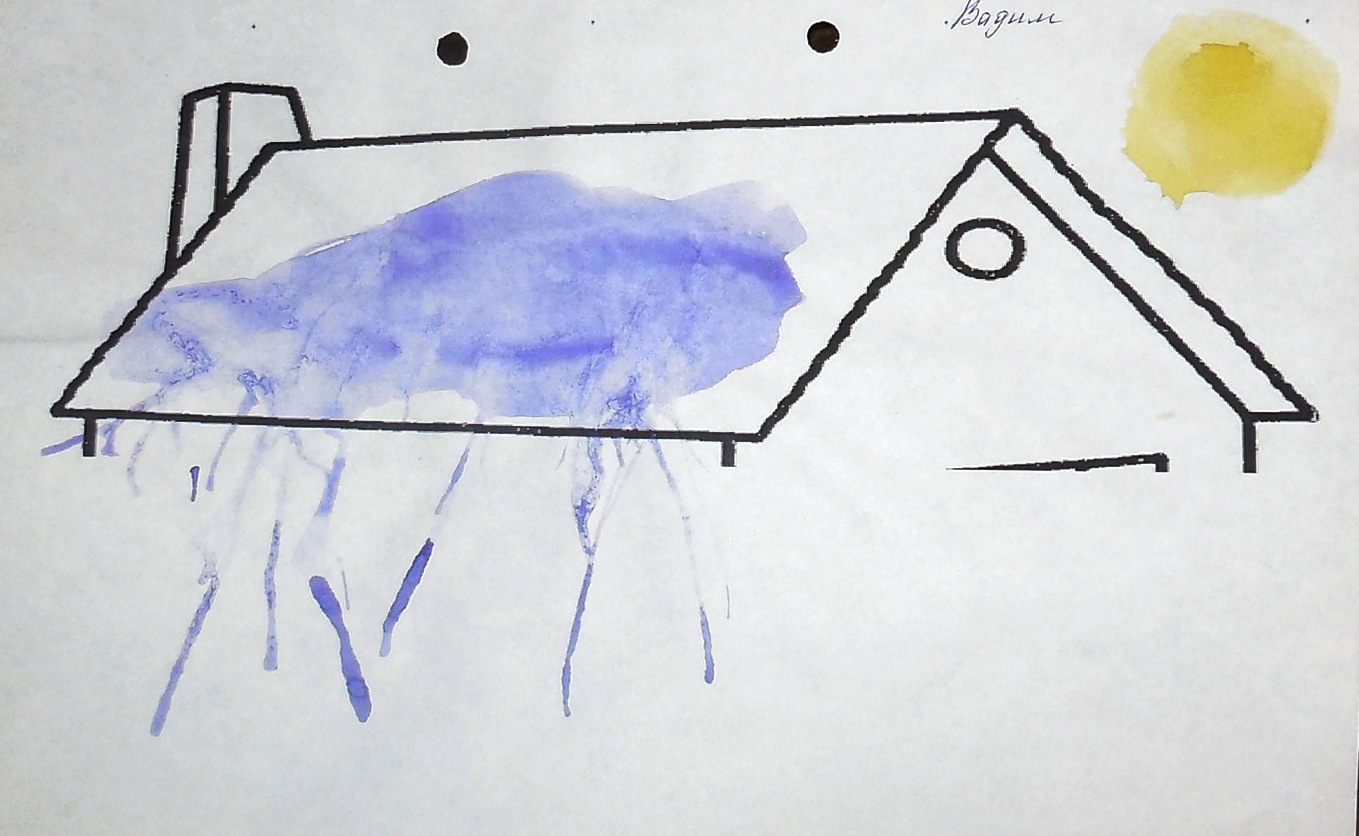 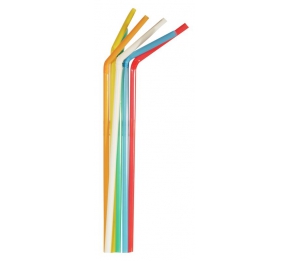 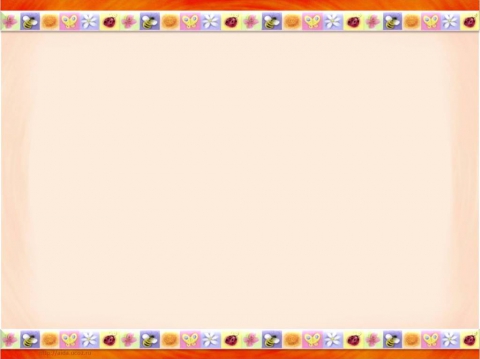 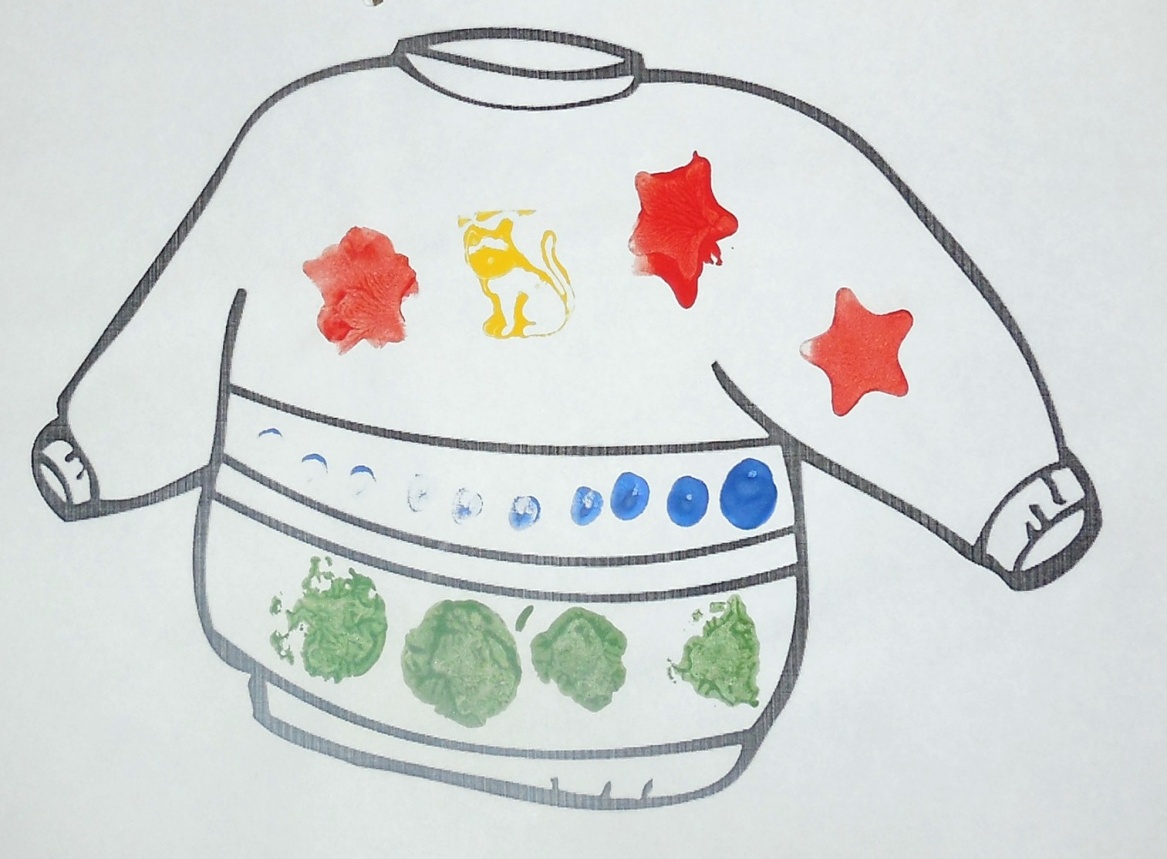 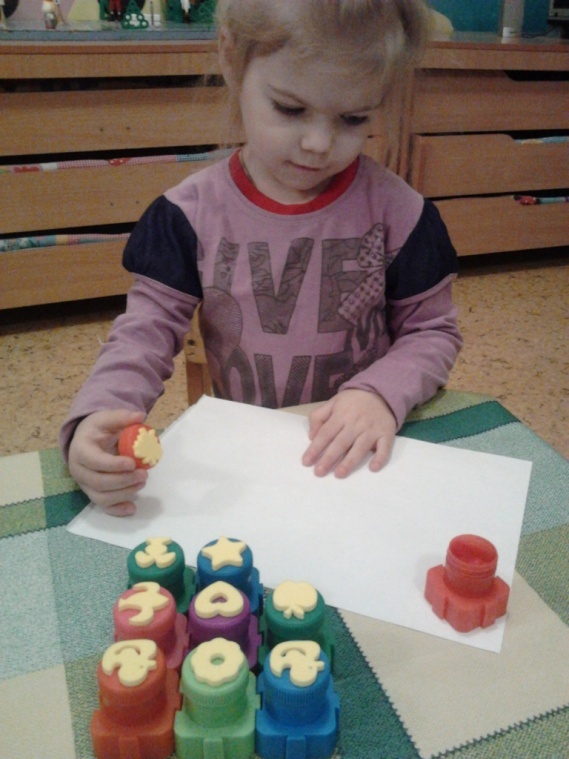 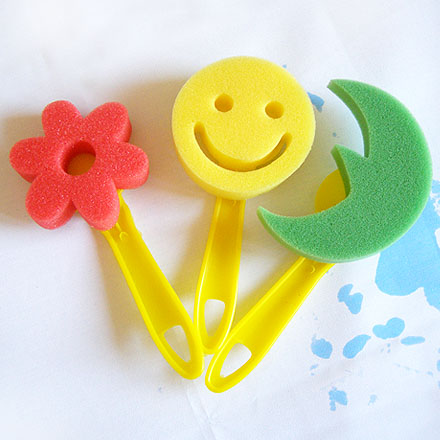 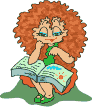 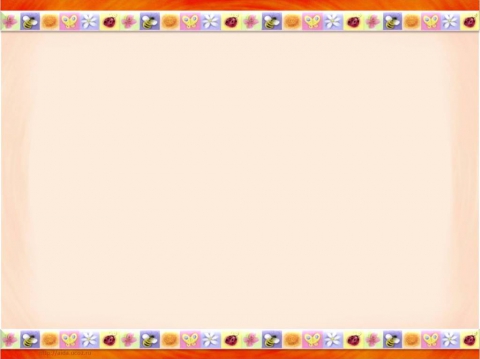 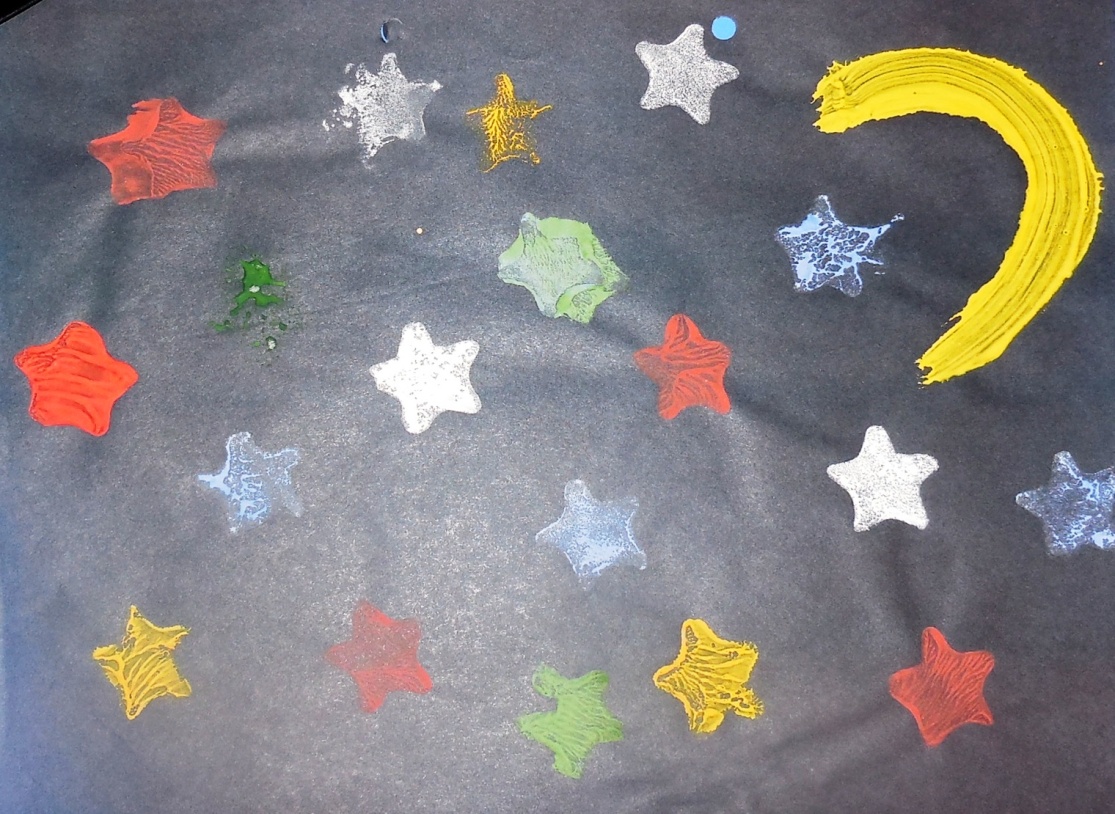 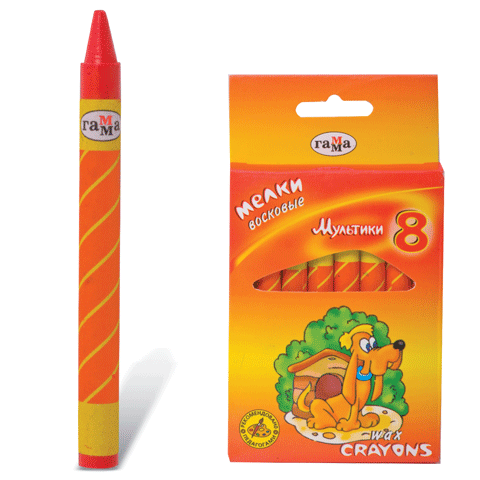 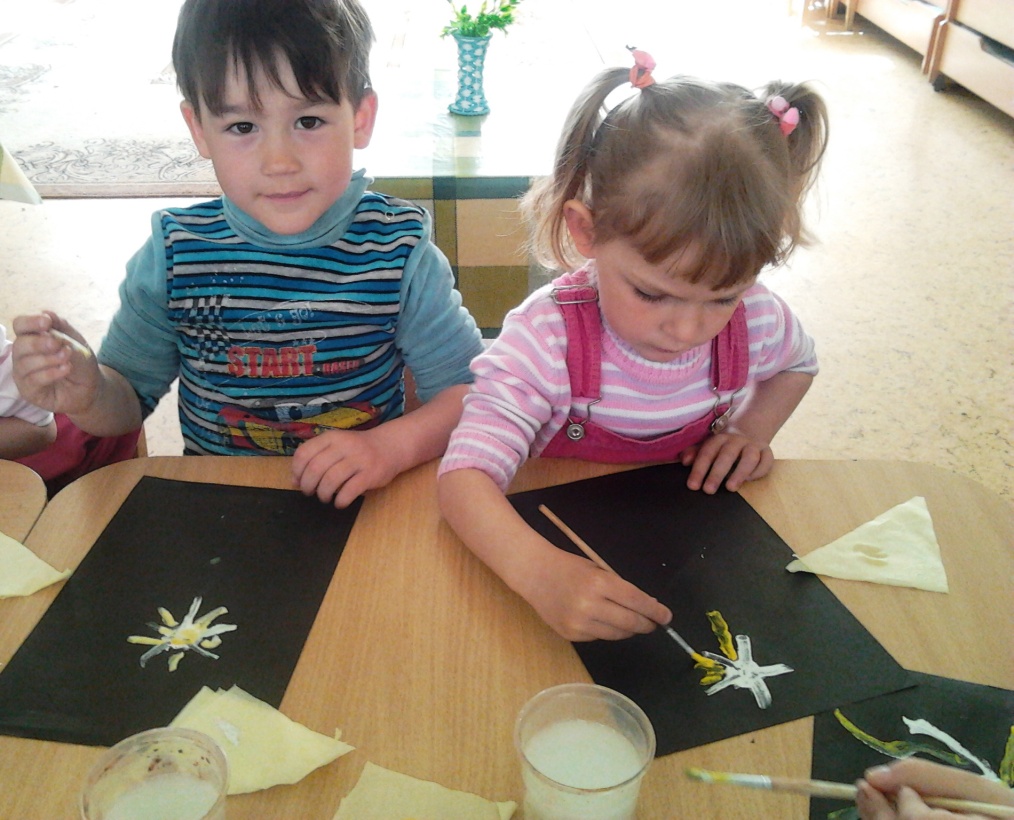 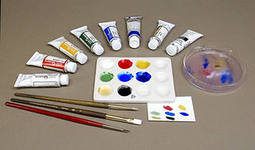 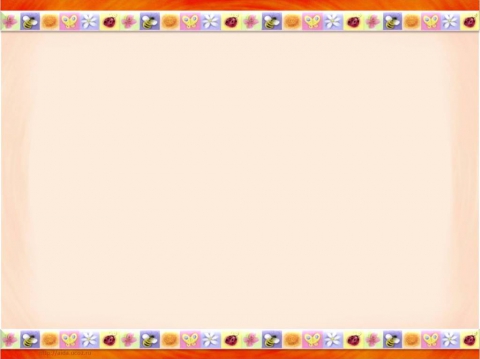 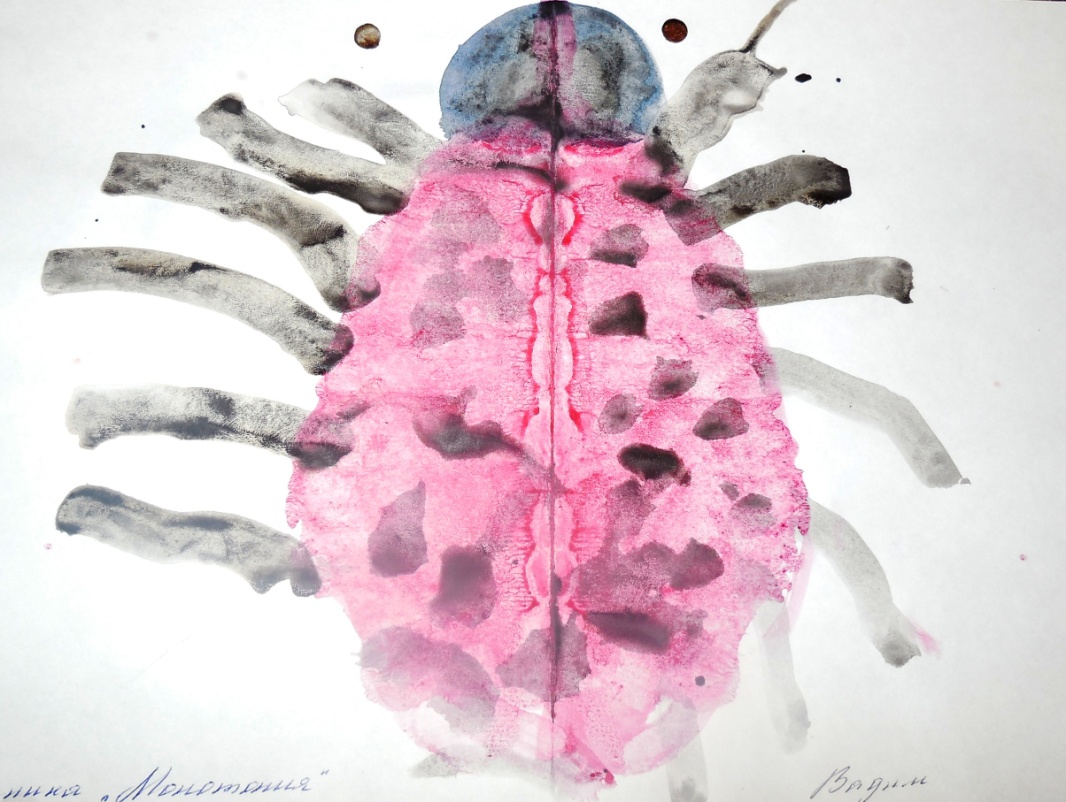 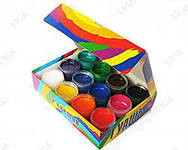 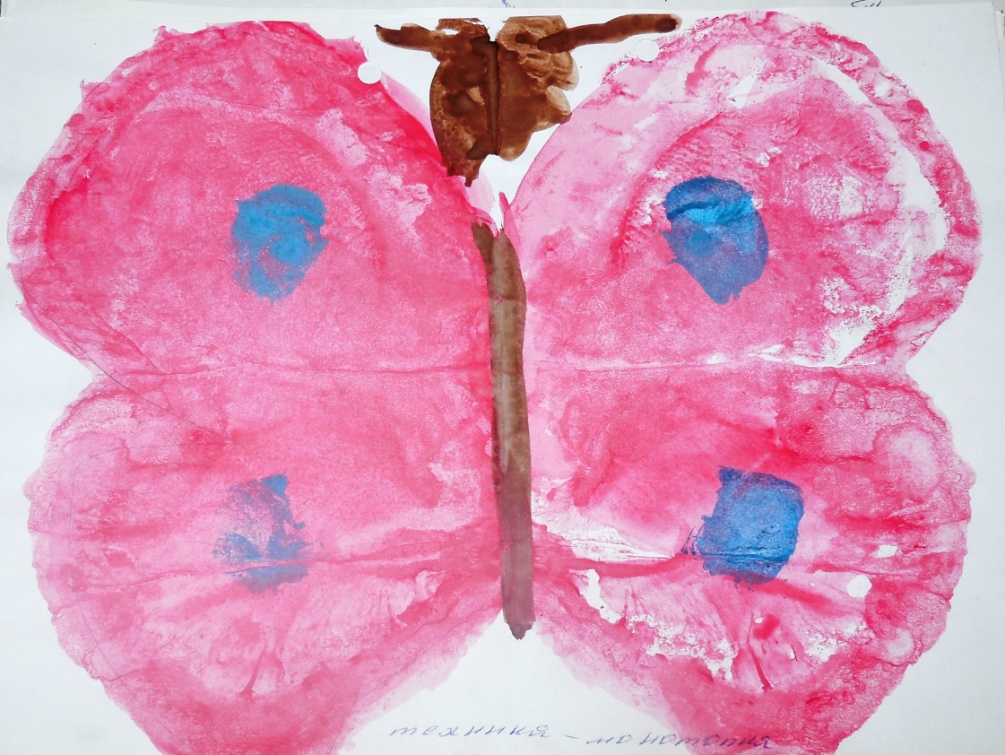 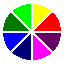 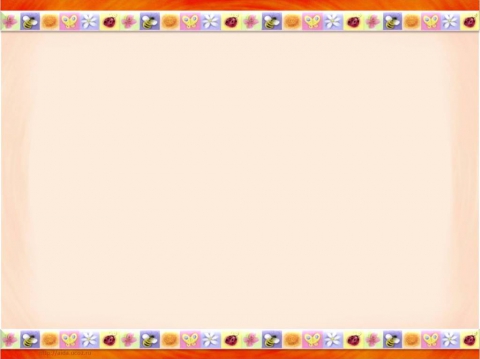 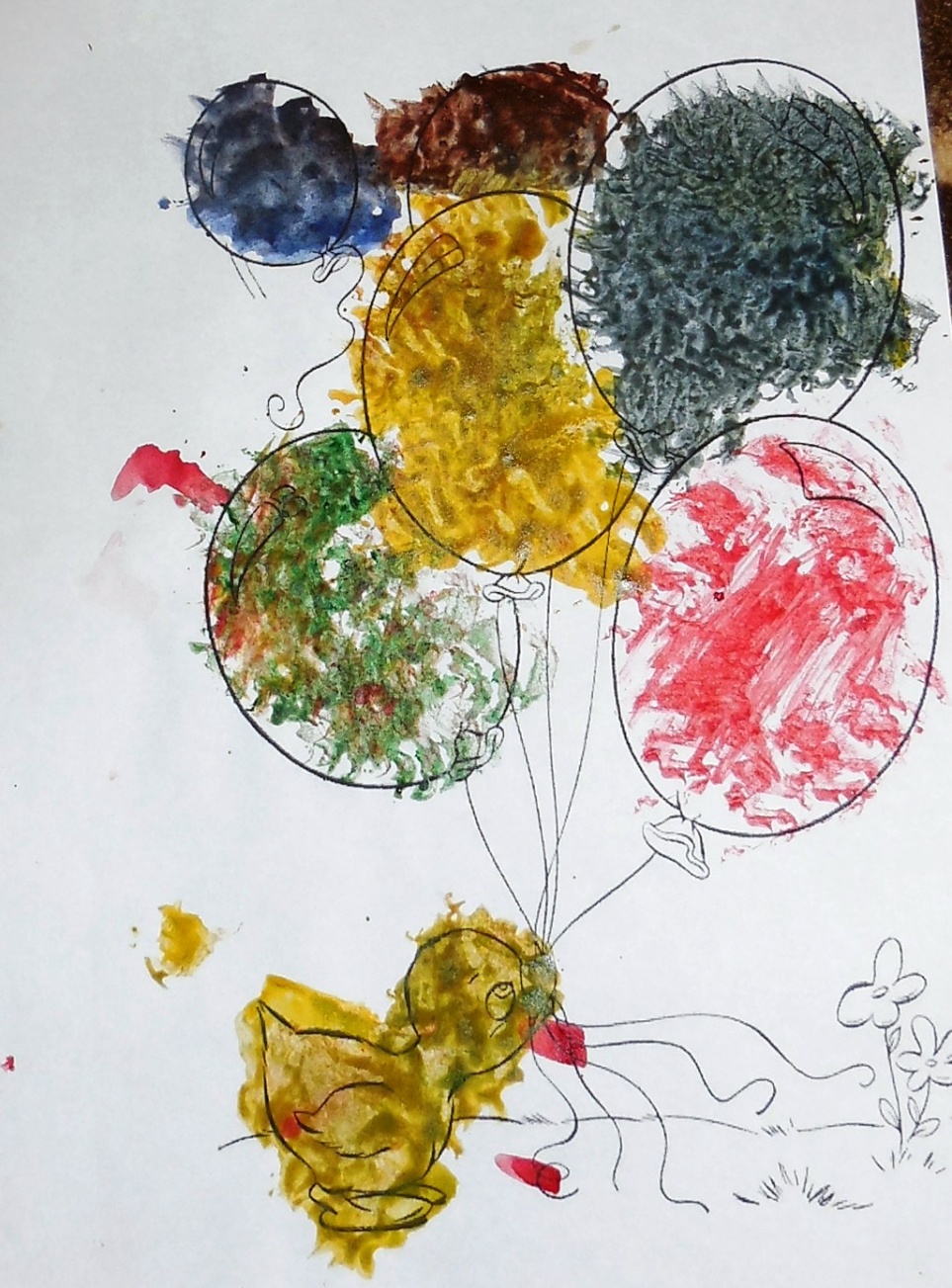 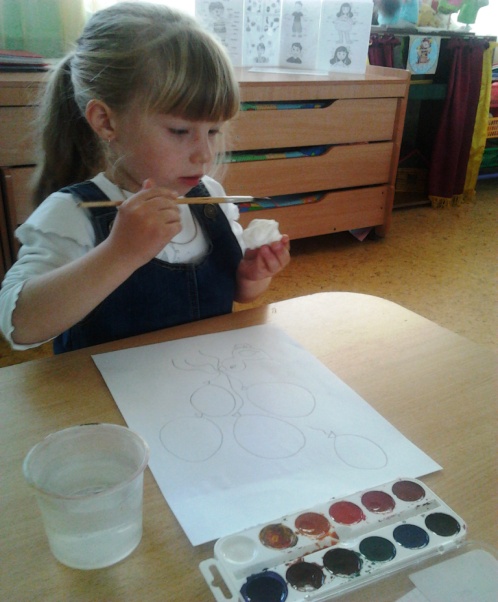 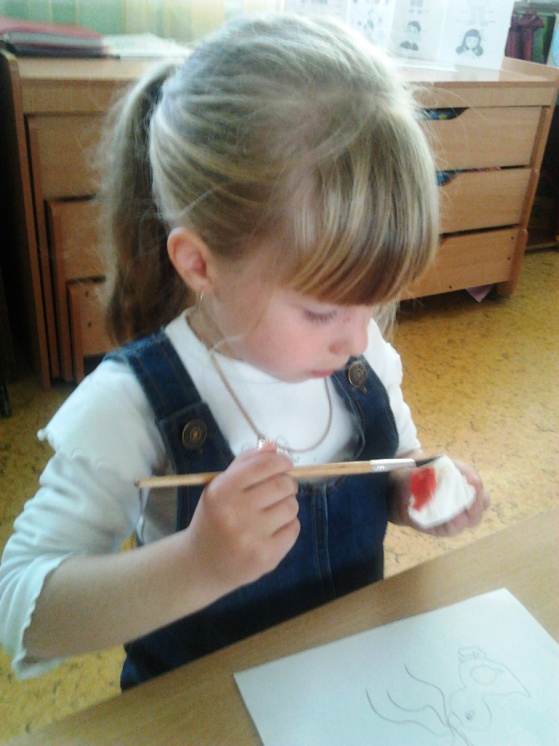 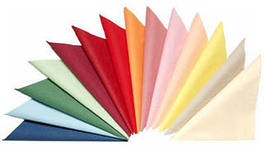 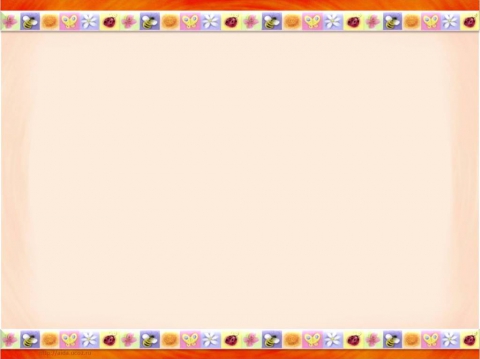 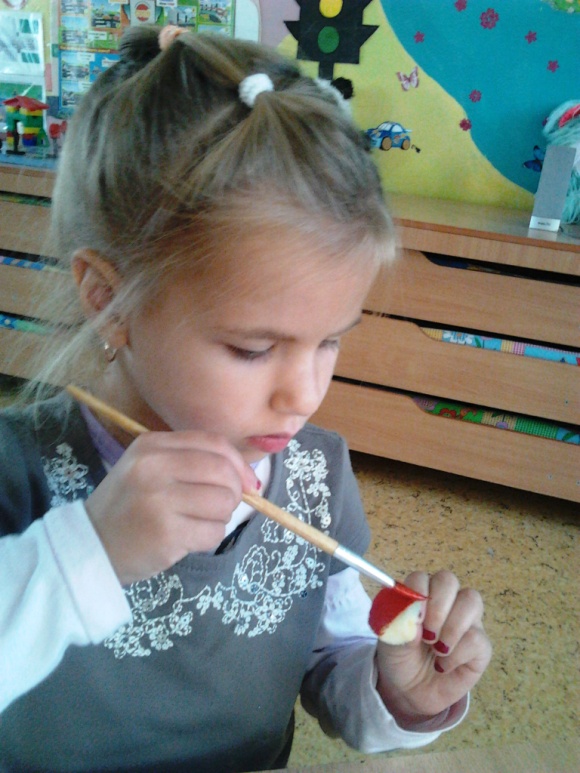 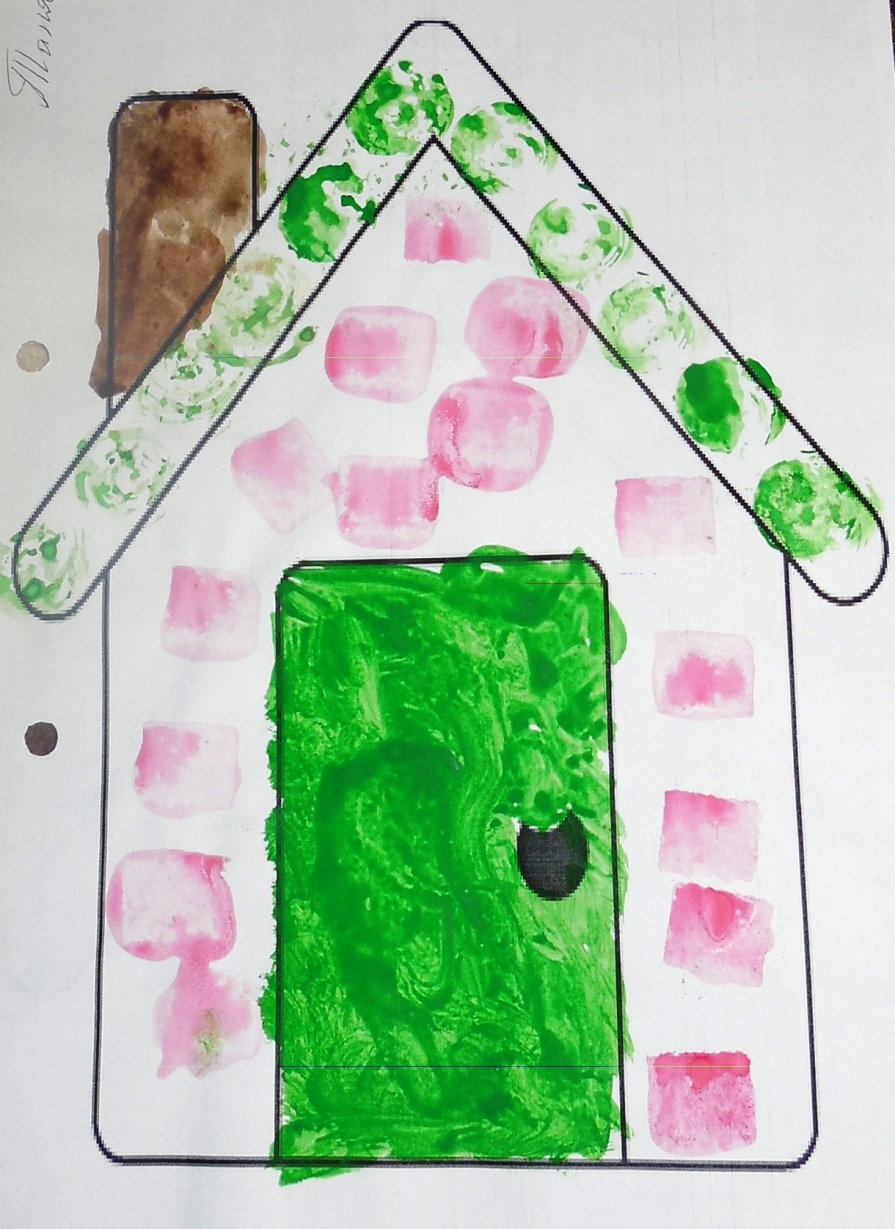 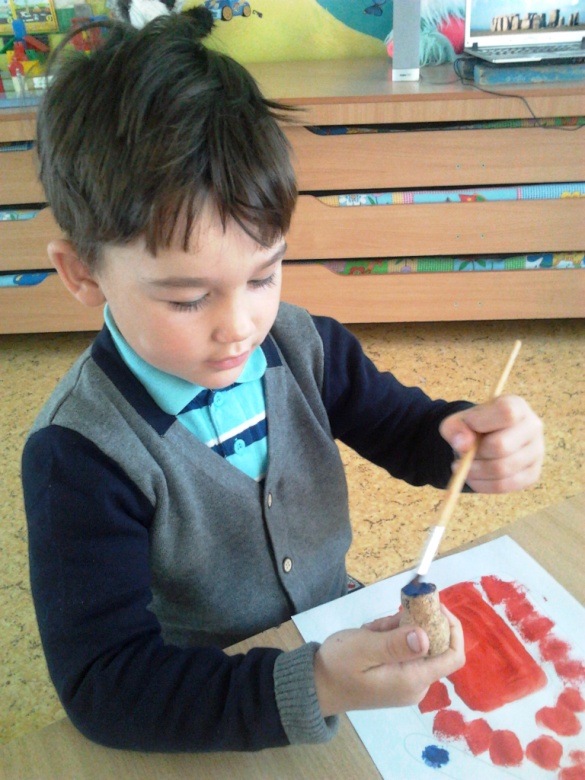 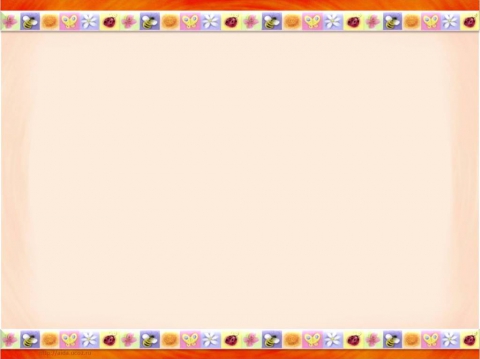 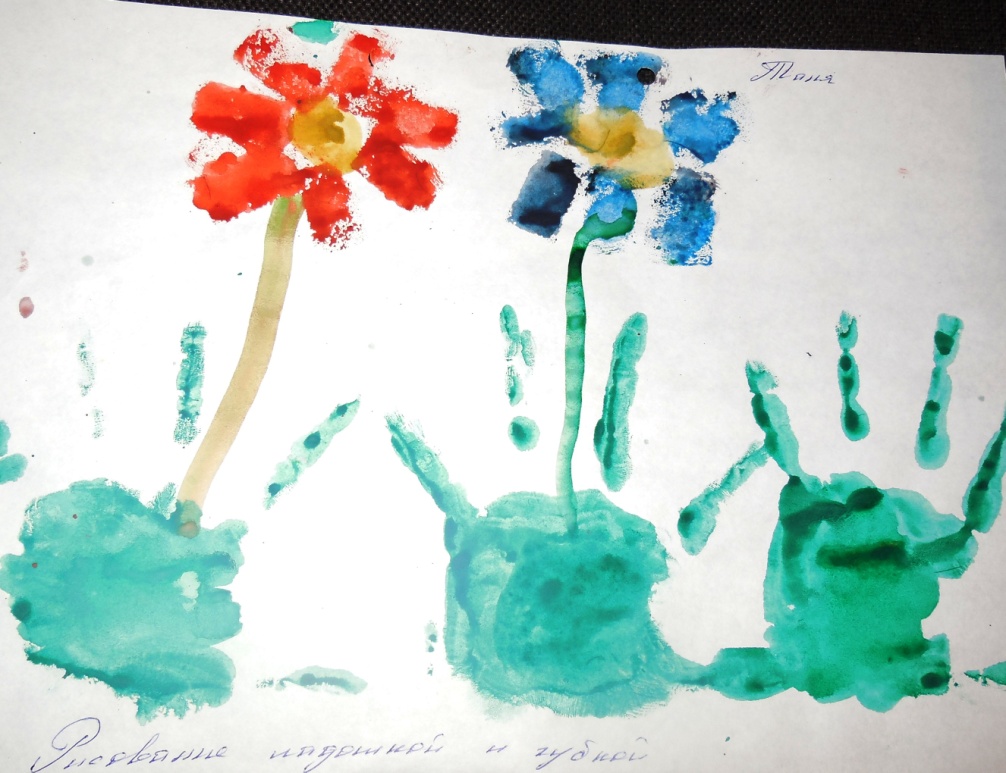 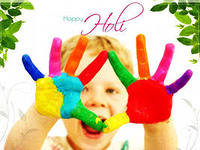 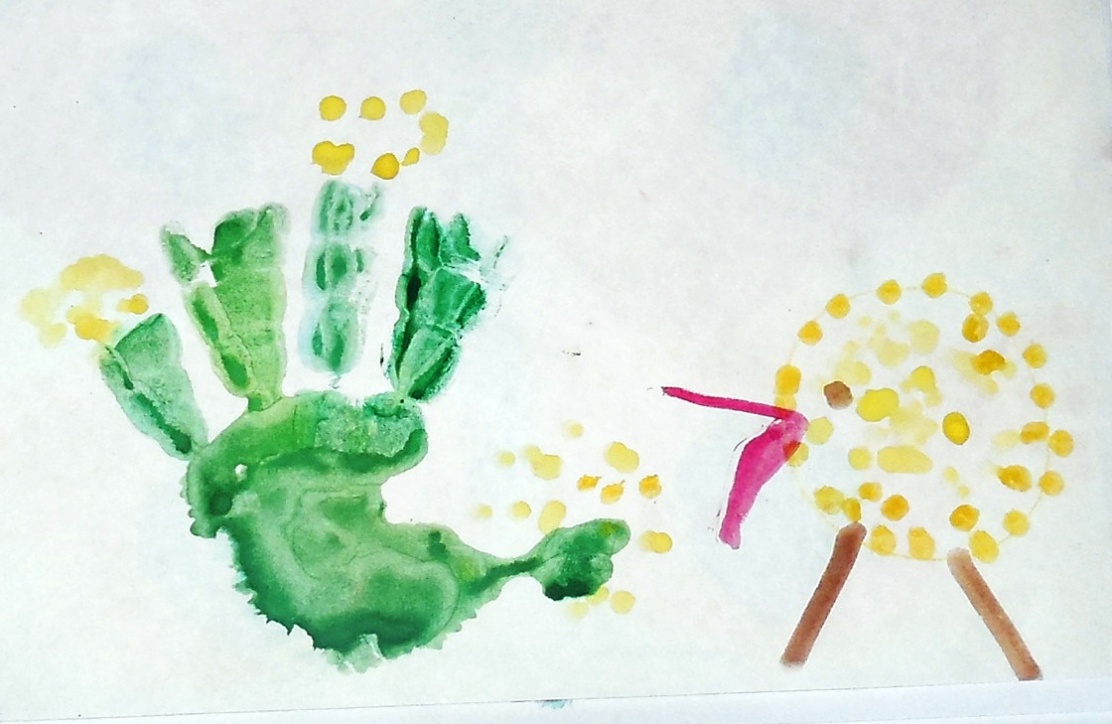 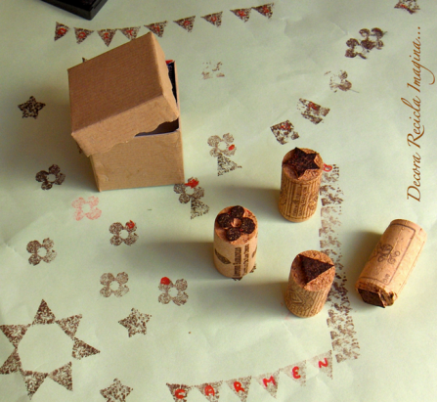 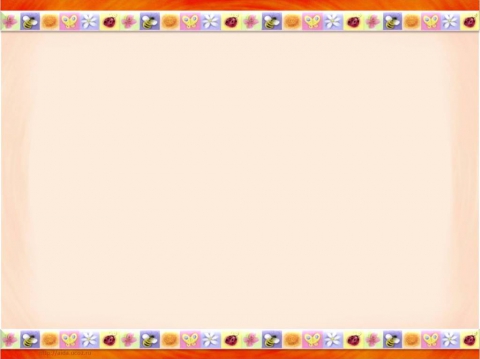 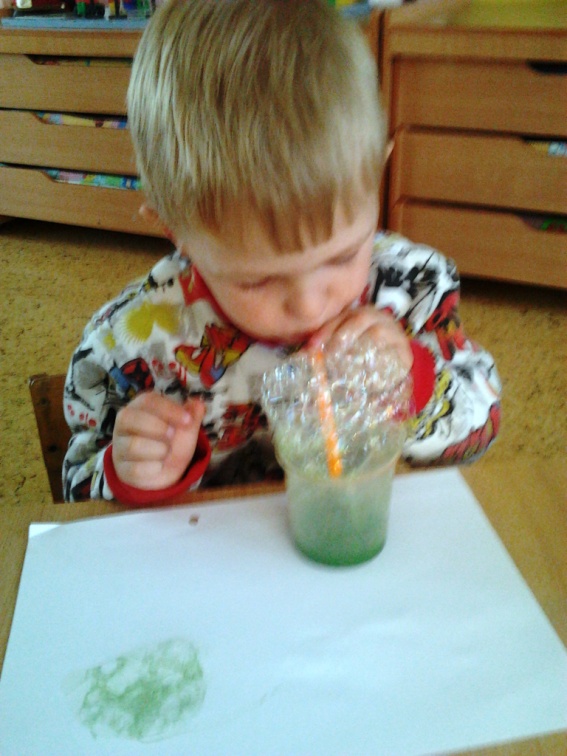 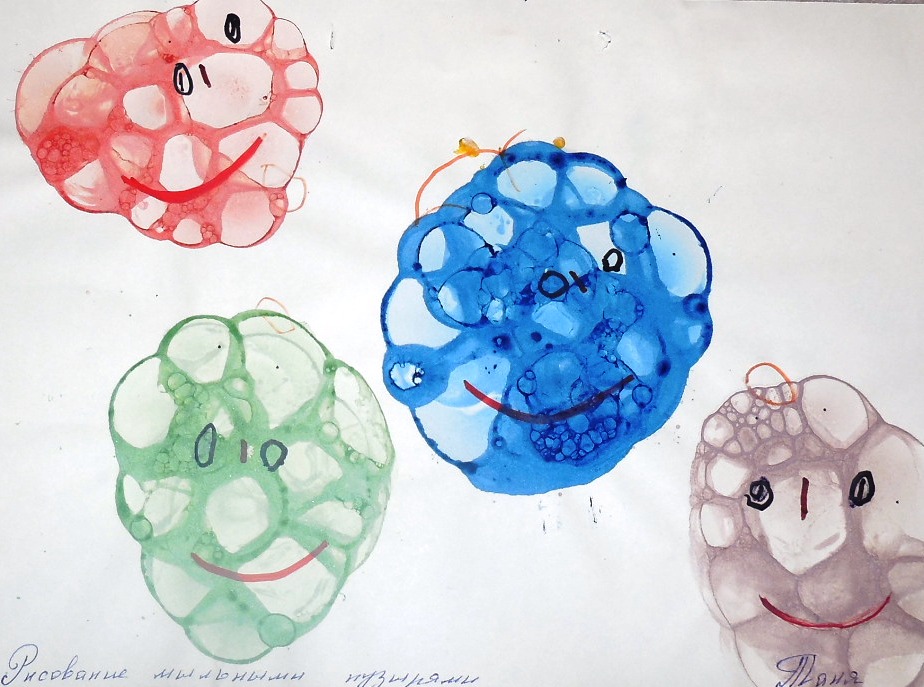 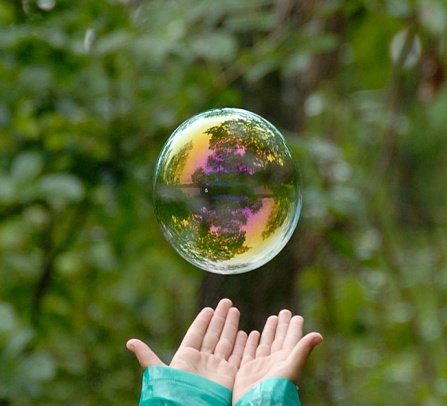 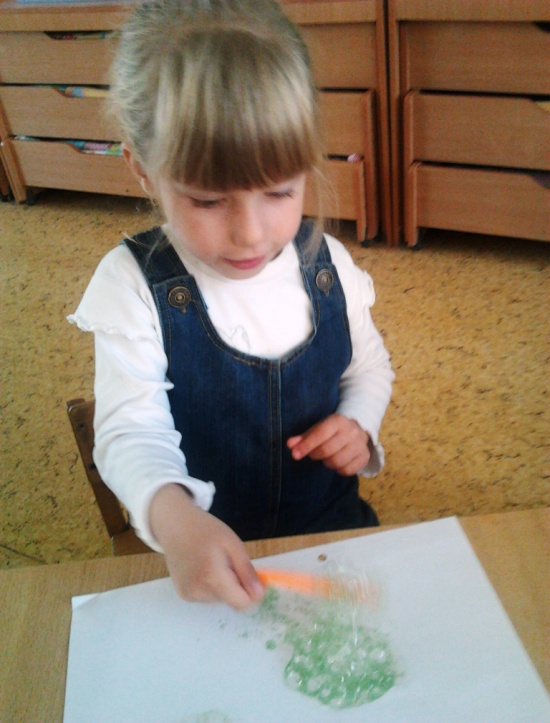 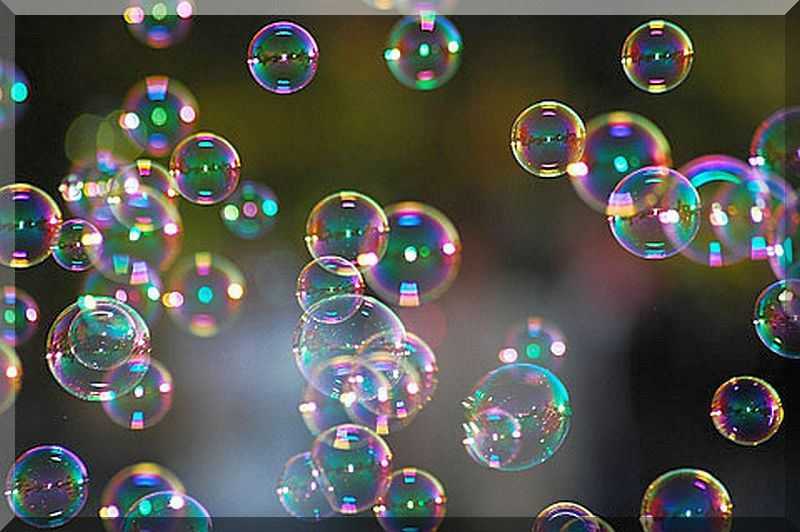 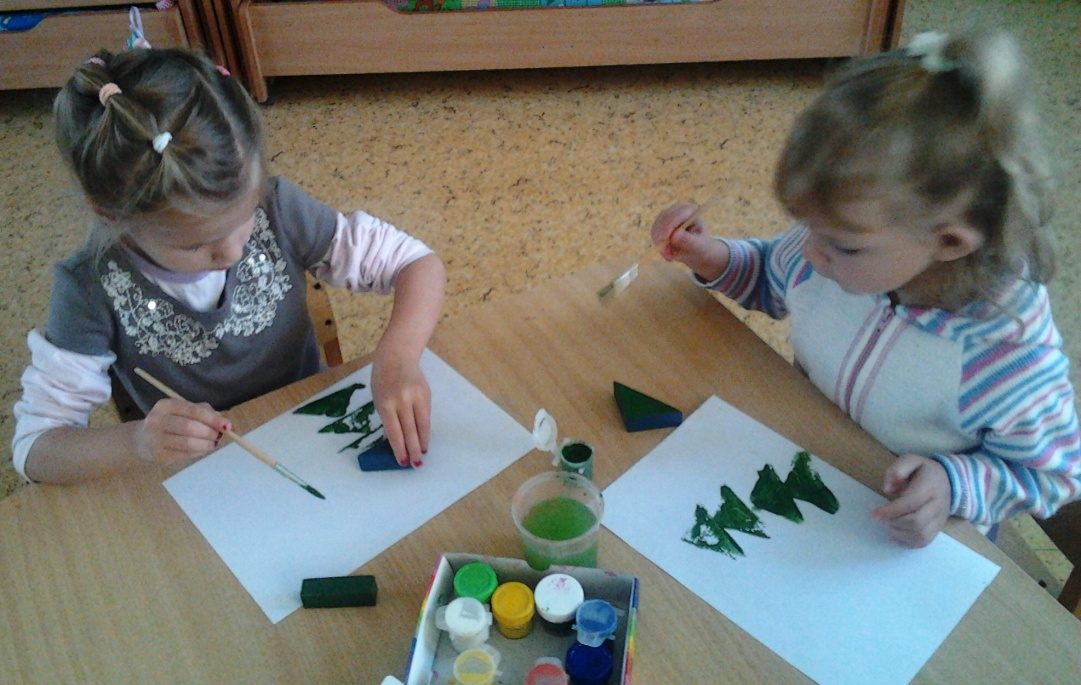 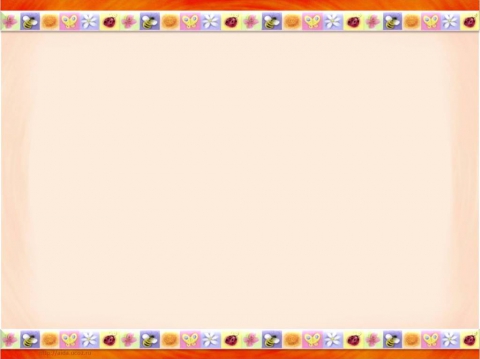 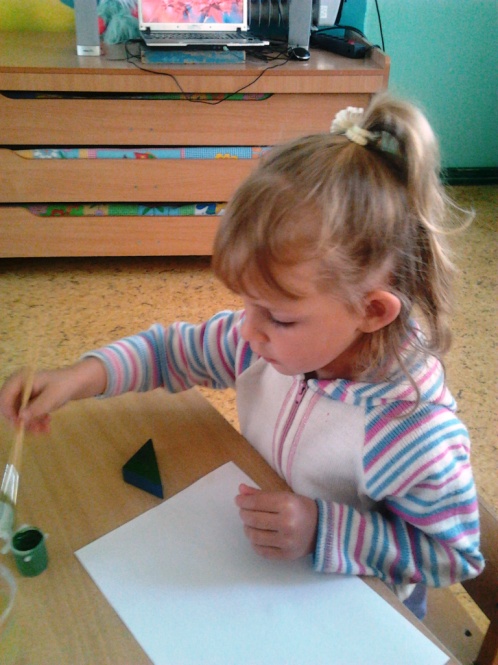 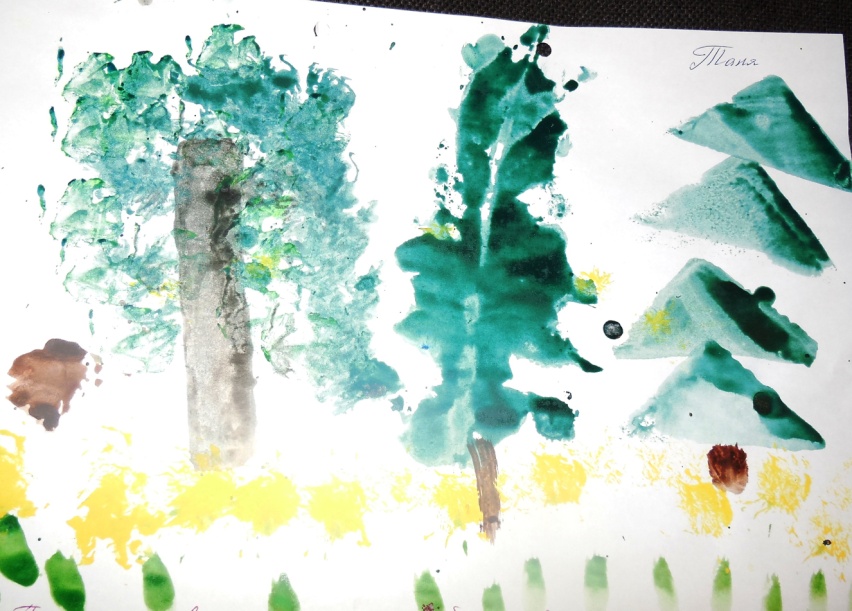 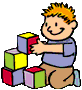 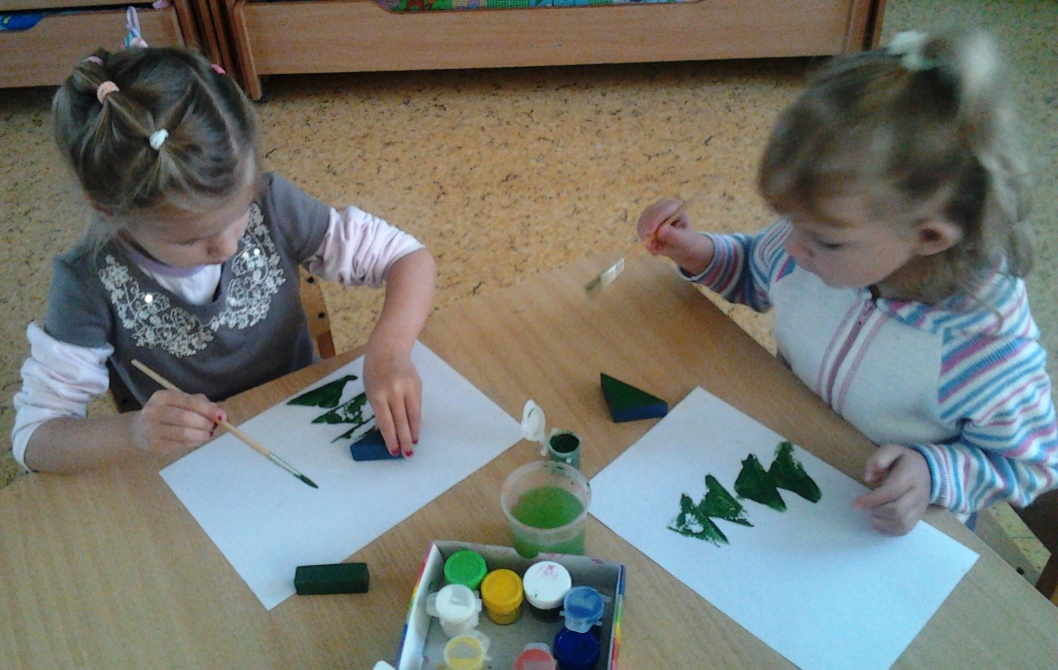 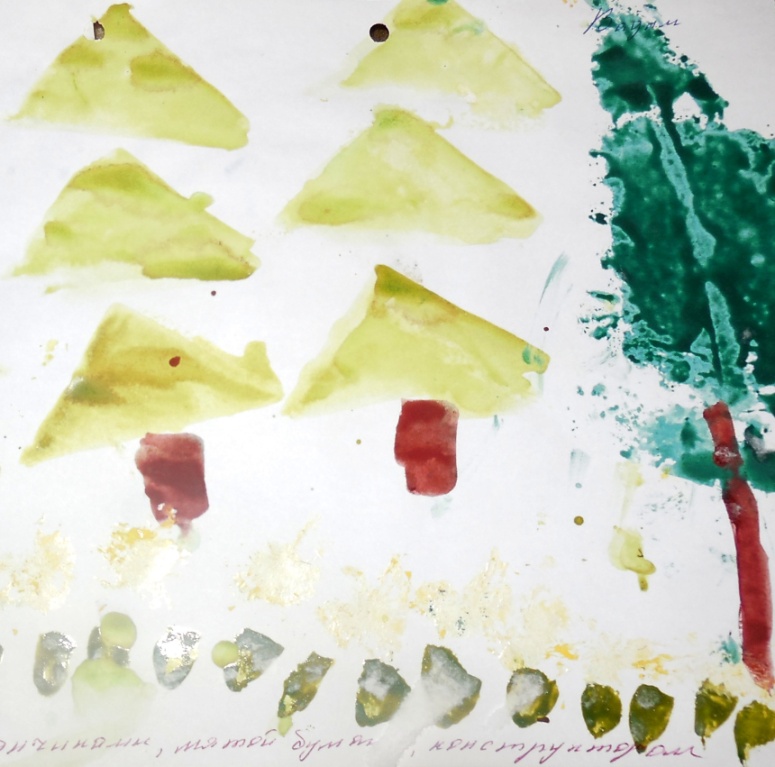 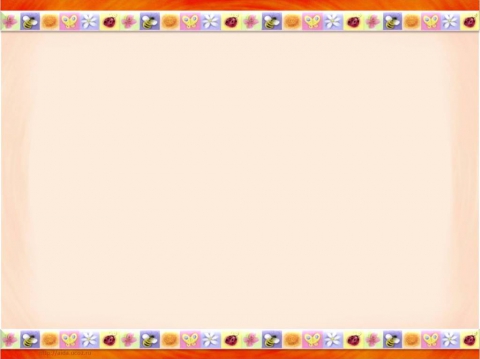 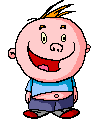 Пусть дети рисуют, творят,                                                               фантазируют!
 
Не каждый из них станет художником, 
но рисование доставит им удовольствие, 
они познают радость творчества, 
научатся видеть прекрасное в обычном.

 Пусть они растут с душой художника!
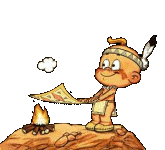 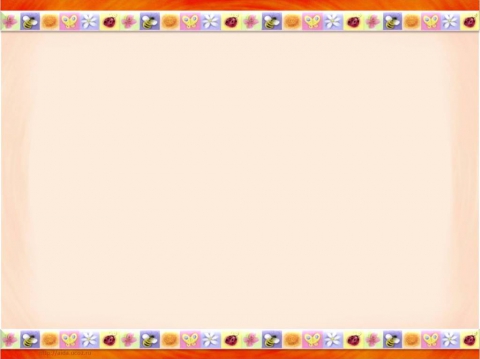 Спасибо за внимание!
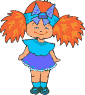